CONSUMO DE MEDICAMENTO SEMANAL LICITADO
MEDICAMENTO 
ONCOLOGICO
L.B. $  346,153.84
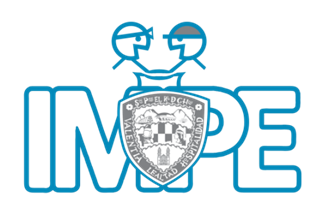 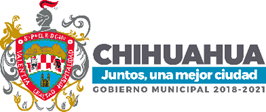